Passive Radar with Phaser
Mason Stone & Matt Pierce
Passive Radar Concept
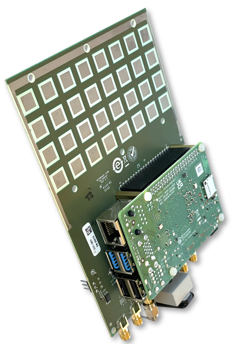 Passive radar utilizes signals in the electromagnetic spectrum
Signals are either detected directly or indirectly
Location can be done in several ways:
Two separate receivers doing triangulation 
One receiver that is moving in location and time
The demo uses a direct detection scheme with 2 phasers
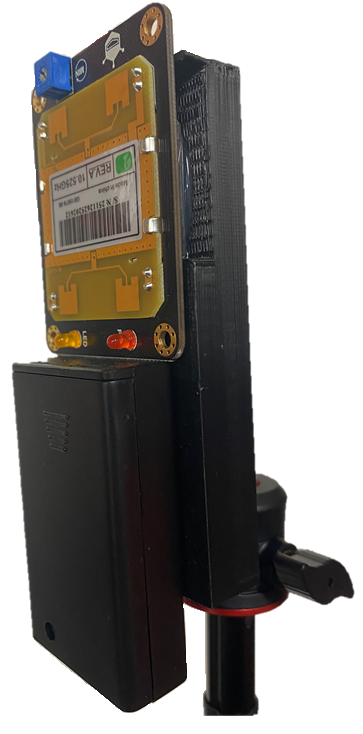 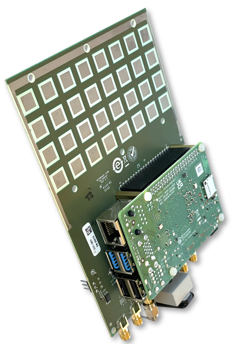 HB100
Direct Signal Detection
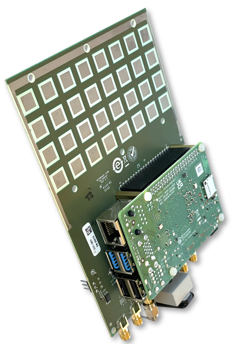 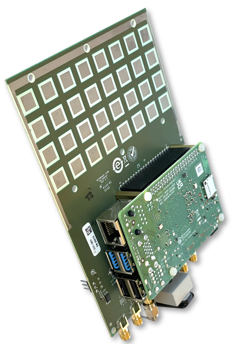 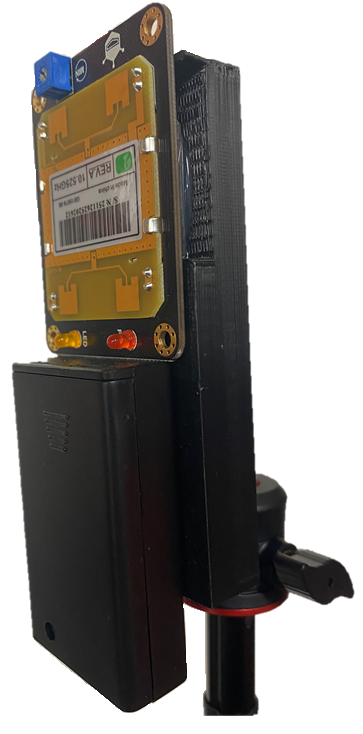 HB100
Indirect Signal Detection
[Speaker Notes: Matt]
Triangulation
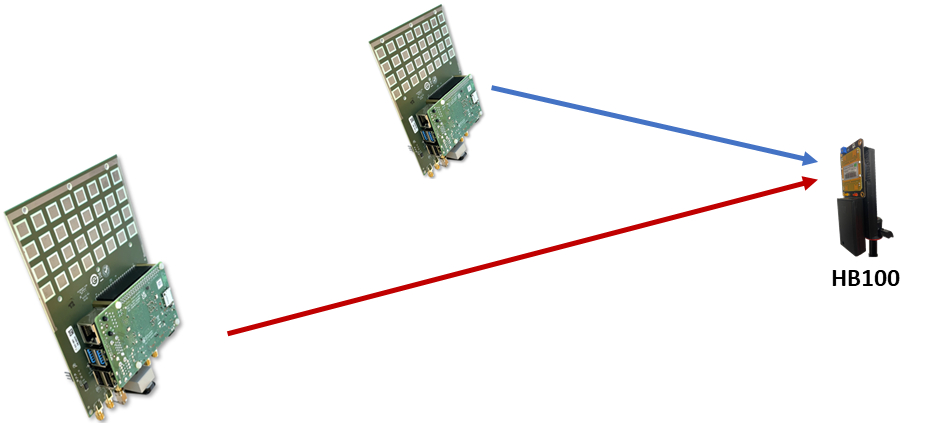 Each phaser’s location is known
The angle to the emitter is measured
Phaser sweeps from -60° to 60° in azimuth
Monopulse angle is used for higher accuracy
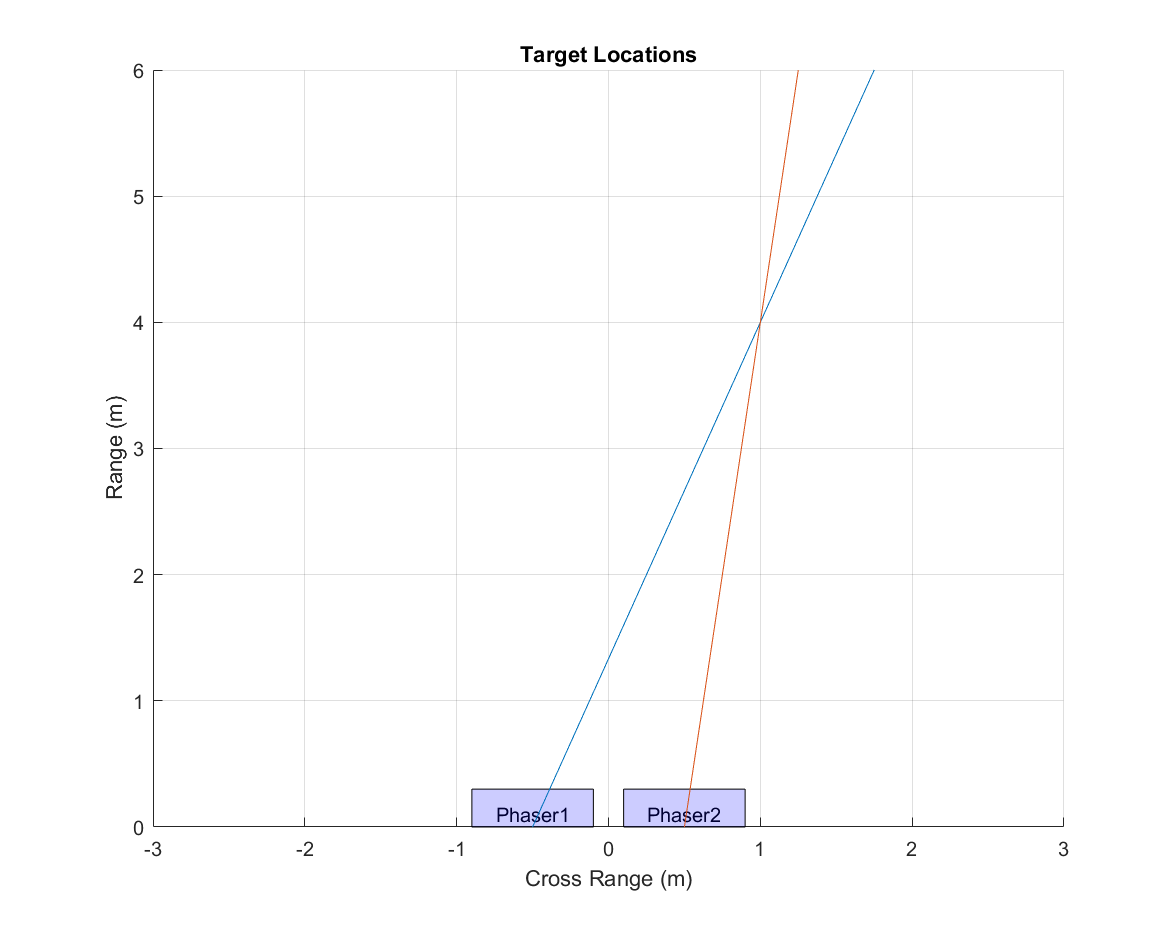 [Speaker Notes: Matt]
Multiple Signals
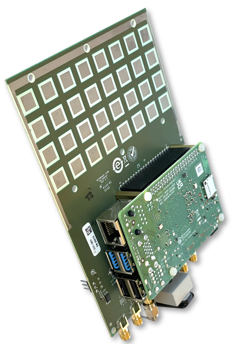 The frequency and amplitude of each emitter is measured
Signals are sorted by frequency within a range
The scan of frequency over angle is from one phaser
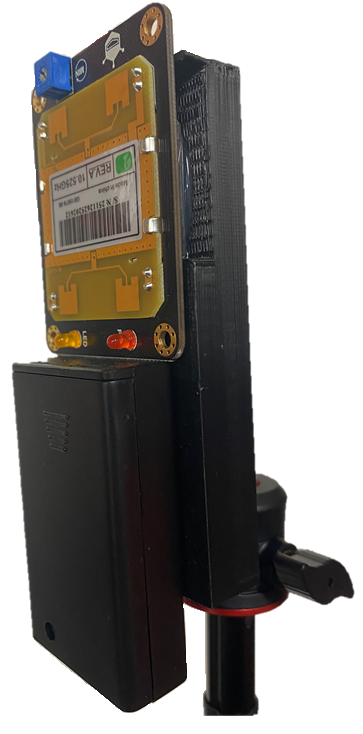 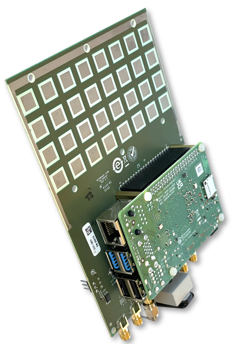 HB100
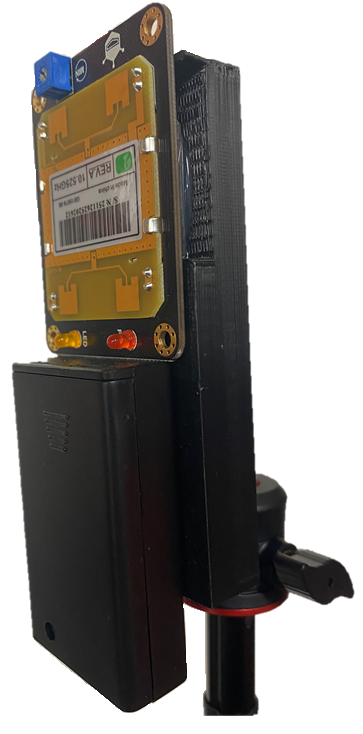 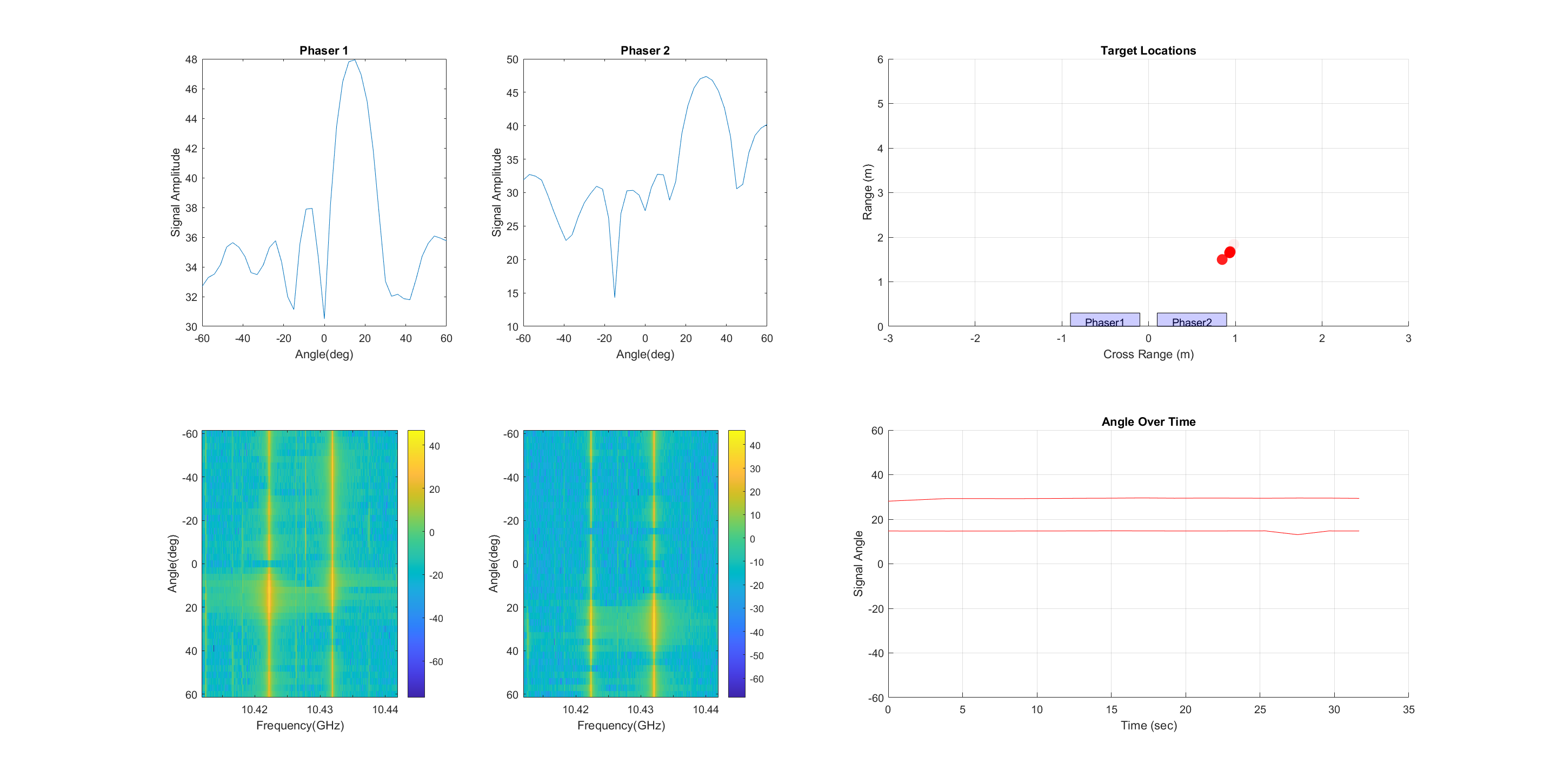 HB100
[Speaker Notes: Mason]
Tracking
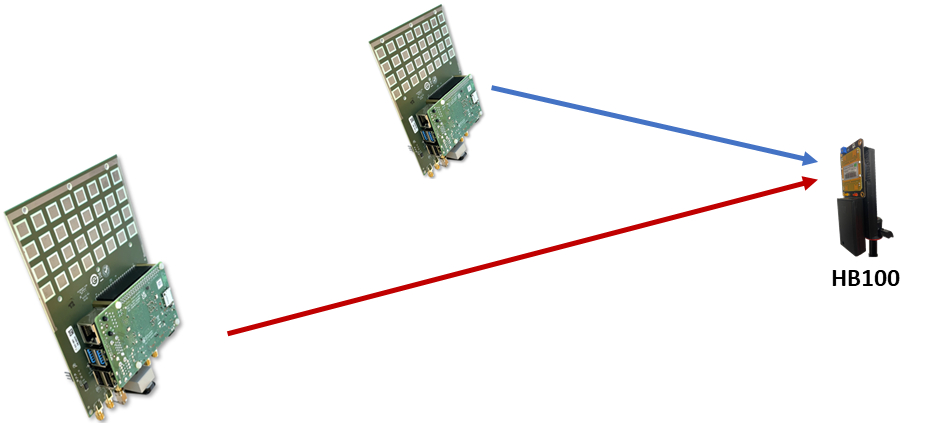 Sorted signals are tracked over time
The angle from each phaser is computed for each phaser sweep
The location is plotted in a two-dimensional space
The red dots in “Target Locations” is one target, which is receding. 
Note the recent hits are dark, and they grow fainter over time
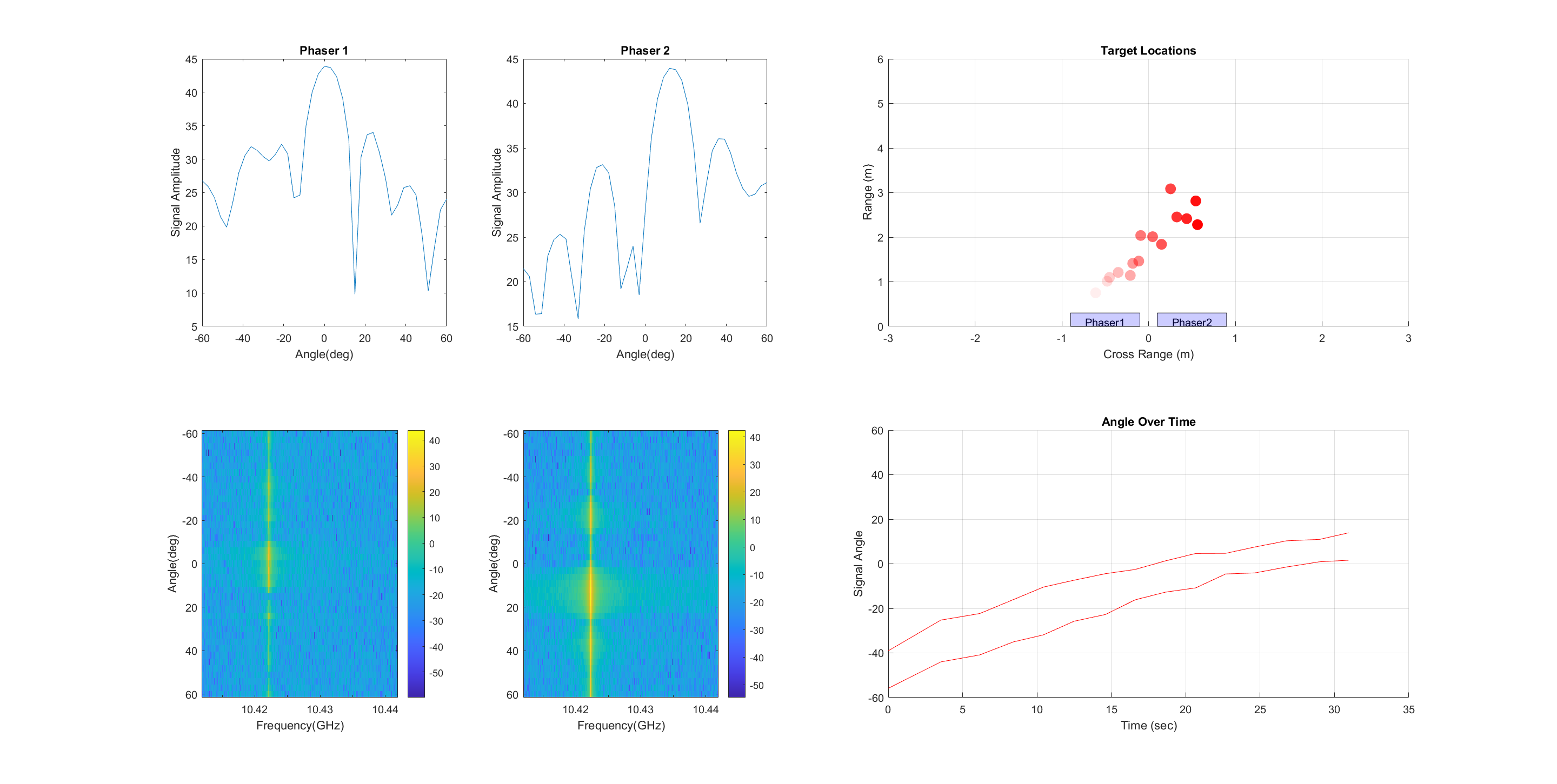 [Speaker Notes: Mason]
GUI
Amplitude over Angle (Beam Pattern)
Location in Space (Triangulated Position)
Amplitude, Frequency and Angle (Signal Sorting)
Signal Angle over Time
(Angle of Arrival)
[Speaker Notes: Mason]
Demonstration
https://youtu.be/oQ30GX5wlZk
Demonstration for 2 Phaser Passive Radar
[Speaker Notes: Mason]
Thank you very much for your attention!